Biblical Approach to Financial Freedom
Elder Wil Gipson
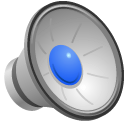 I Belong to You
Seven Baby Steps
1. Save an emergency fund with at least $1000 in the bank.
a. If you make less than 25k per year, than save $500.

DO NOT TOUCH THIS MONEY FOR ANY REASON OTHER THAN AN EMERGENCY.
Seven Baby Steps
2. Pay off all your debt as soon as possible;  debt snowball method; (www.daveramsey.com)
Proverbs 22:7 - …the borrower is the slave to the lender

Prepare a budget and a net worth statement (balance Sheet)
Stick to your budget and do not deviate.  Put some blow money into your budget.
Prepare a Will so your property will not be controlled by the state once the Lord takes you home.
[Speaker Notes: 1. You must pay your tithes and offerings during this wealth building phase of your life.  Malachi 3:8, 10 – “Will a mere mortal rob God? Yet you rob me. “But you ask, “How are we robbing you?” “In tithes and offerings. 9 – You are under a curse-your whole nation-because you are robbing me. 10 – Bring the whole tithe into the storehouse, that there may be food in my house.  Test me in this, “says the Lord Almighty, “and see if I will not throw open the floodgates of heaven and pour out so much blessing that there will not be room enough to store it. 11 – I will rebuke the devourer.]
Seven Baby Steps
3.  Save 3 to 6 months of household expenses in a savings account.
Seven Baby Steps
4. Invest 15% of household income into Roth IRAs and pre-tax retirement (your job retirement plan).

Seek professional help in this area if you do not know what you are doing !!!!!!
Seven Baby Steps
5. Start saving for your kids college fund and put into an interest bearing account or stock market.
Seven Baby Steps
6. Time to tackle the house and get it paid off.

All the money you saved from paying off all your small debts go towards the House payment.
Seven Baby Steps
7. Start Building your wealth by putting everything into some type of investment.  This is the monies you have from paying off all your bills.
Ecclesiastes 11:2 – Invest in seven ventures, yes, in eight; you do not know what disaster may come upon the land. v6 – Sow your seed in the morning, and at evening let your hands not be idle, for you do not know which will succeed, whether this or that, or whether both will do equally well. (NIV)
Scriptural Investment
Ecclesiastes 11:2 – Invest in seven ventures, yes, in eight; you do not know what disaster may come upon the land. v6 – Sow your seed in the morning, and at evening let your hands not be idle, for you do not know which will succeed, whether this or that, or whether both will do equally well.
Do Not Start Wasting Again
DO NOT START BUYING NEW STUFF UNTIL YOU HAVE AT LEAST 1 MILLION IN THE BANK, THIS IS NOT YOUR STOCK FUND !!!!!!
Time to Live
Time to live like no other,
Time to give like no other to your church or bless an individuals and family,
Time give to your favorite charity,
Set up a charitable foundation,
DO WHAT EVER YOU WANT BECAUSE YOUR STOREHOUSE IS OVER FLOWING.